eS 9.2a  eSafety Label- hodnotící nástroje
1
Hodnotící nástroje
Hodnotící nástroje zahrnují 3 oblasti:
Infrastruktura
Politika 
Praxe
Školy si vyhodnotí situaci jednou za dva roky. V každé z oblastí odpoví na 15 otázek, které se volí náhodně.
Po hodnocení se vygeneruje  Akční plán a referenční dokumenty, které napomohou škole zlepšit eBezpečnost a výkonnost systému.
Je celá škola chráněna proti virům?
A
Ne vždy, záleží na učiteli/ICT koordinátorovi. 
Na některých počítačích je virová ochrana nainstalována.  
Ano, celá školní síť je chráněna proti virům.
B
C
Infrastruktura
Další otázka
Jsou vzdělávací a administrativní funkce odděleny?
A
Jsou na stejném serveru. 
Nevím. 
Ano, máme oddělená vzdělávací a administrativní 
prostředí.
B
C
Další otázka
Infrastruktura
Jak se přidělují hesla novým uživatelům ve sboru a jak žákům?
A
Noví uživatelé dostávají standardní heslo a jsou požádáni, aby si jej změnili po přihlášení. 
Závisí to na učiteli. Nevím, jak se hesla generují. 
Systém sám přiděluje hesla.
B
C
Nová otázka
Infrastruktura
Mohou všichni uživatelé využívat USB disky na školních počítačích?
A
Ano. 
Se souhlasem ICT koordinátora či učitele.  
Ne.
B
C
Další otázka
Infrastruktura
Jsou mobilní zařízení povolena?
Ve třídách jsou mobilní telefony zakázány. 
Někteří učitelé dovolují jejich využití za podmínky, že to neovlivňuje výuku. 
Jsou využívána taková opatření, že podporují využití mobilních technologií ve výuce.
A
B
C
Další otázka
Praxe
[Speaker Notes: Use for discussion starter]
This document is created as part of an EC-funded project, CPDLab. 

Website: http://cpdlab.eun.org 
Email: info@eun.org

This work is licensed under a Creative Commons Attribution – ShareAlike 3.0 Unported Licence: http://creativecommons.org/licenses/by-sa/3.0/
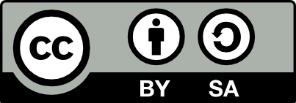 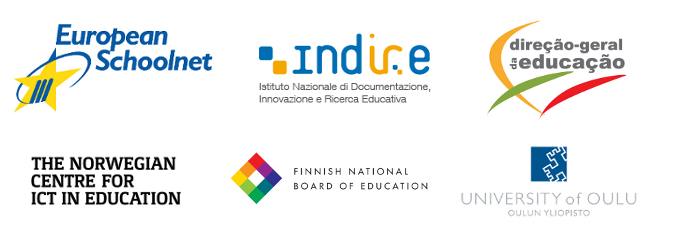 The work presented on this document is partially supported by the European Commission’s Lifelong Learning Programme – project CPDLab: Continuing Professional Development Lab (Grant agreement 2011-3641/001-001). The content of this document is the sole responsibility of the consortium members and it does not represent the opinion of the European Commission and the Commission is not responsible for any use that might be made of information contained herein.
8